9-сыныпҚазақ тілі мен әдебиетіҚазақстандағы киелі орындар
Оқу мақсаты: 

9.1.1.1 тыңдалатын  мәтіндегі  фразалар мен дәйексөздерді  талқылай  отырып,  тақырып пен  көтерілетін  мәселені  болжау;
9.5.2.1 жазба  жұмыстарында  мақсат бағыныңқы  сабақтас  құрмалас  сөйлемдерді құрастыру
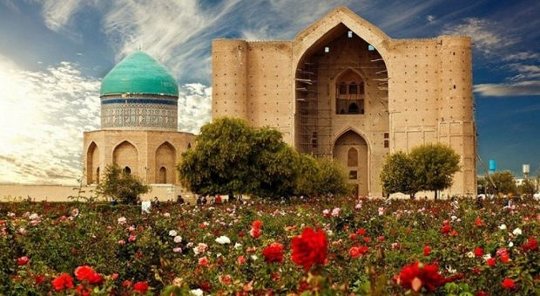 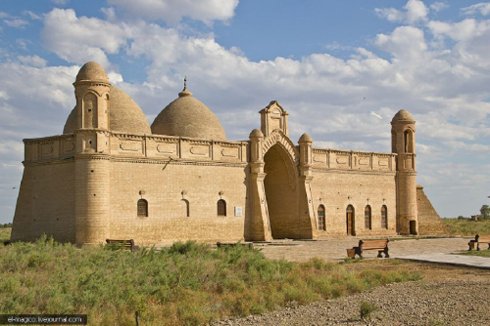 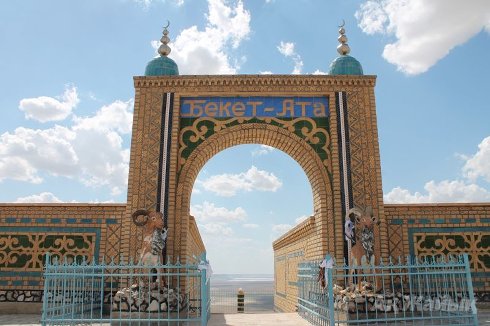 Жазылым  
    Жағдаят: жазғы демалыс басталды. Сынып болып, еліміздегі киелі орындарға эксткурсияға шықпақсыңдар. Қай жерлерге барғың келеді? Жоғарыдағы суреттерді пайдаланып, мәтін құра. Мәтінде мақсат бағыныңқы сабақтас құрмалас сөйлем болсын.
Сөздікті пайдаланып, сөздердің баламасын жаз.
Ерекшелен
Рәсімді
Үйлесімді
Рефлексия
    «Шығу парағын» пайдаланып сұраққа жауап бер
Осы тақырып бойынша тағы не білгің келеді?
Тақырып бойынша тағы қандай ақпарат көздерін оқисың?
Сабақтың барысына қатысты қандай ұсыныс/ пікірің бар?
    Үйге тапсырма:  9-тапсырма